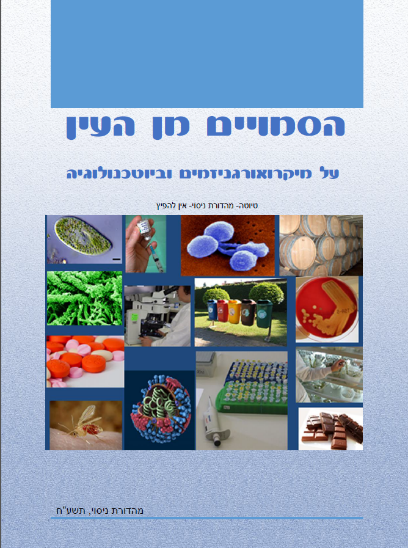 ד"ר אסתי לסלו
מטרה הקניית אוריינות מדעית
הקניית אוריינות מדעית על בסיס שימוש במדע בחיי היומיום (Feinstein  2011) 

כלים לקבלת החלטות אישיות ואזרחיות מושכלות ומבוססות ידע מדעי
ידע רלוונטי להבנת תופעות מחיי היום יום
מעודד חשיבה מדעית
מפתח תפיסות אודות מהות המדע
היבטים חברתיים ומוסריים
כיצד ניתן לקשר את ת"ל לחיי יומיום?
כל הדוגמאות מחיי יומיום
חיידקים בשיניים, חיידקים בגוף ובסביבה



מיקרואורגניזמים במקווי מים
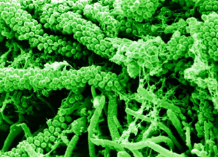 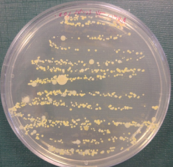 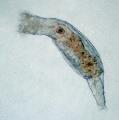 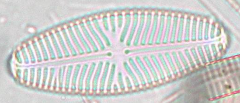 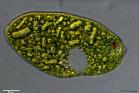 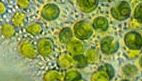 מיקרואורגניזמים בתעשיית השוקולד
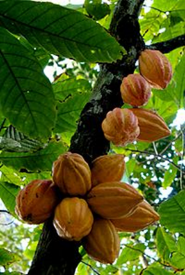 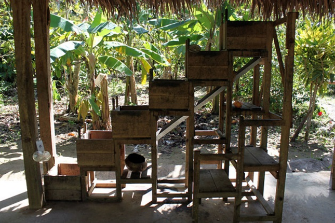 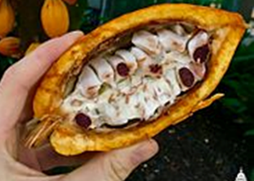 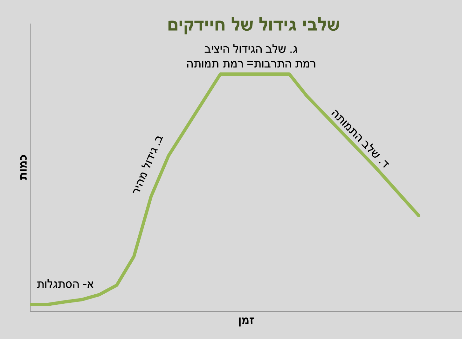 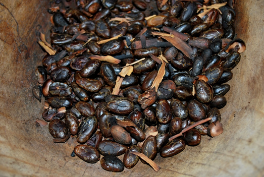 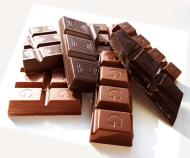 סטרפטוקוקים, והבדיקות לגילוי החיידק
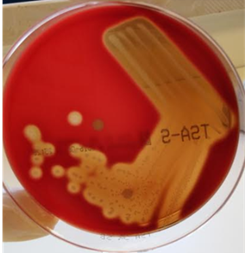 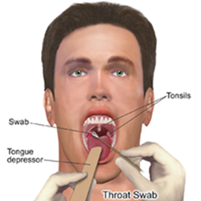 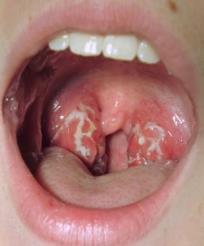 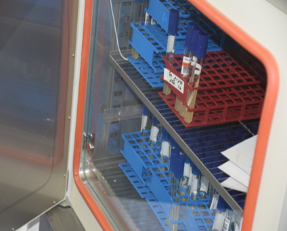 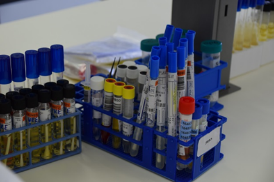 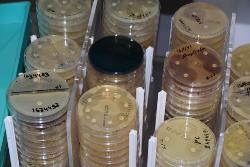 שפעת, מדוע בכל שנה מופיע זן חדש? מניעת הדבקה, חיסון לשפעת.
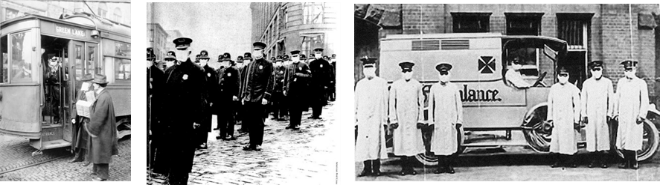 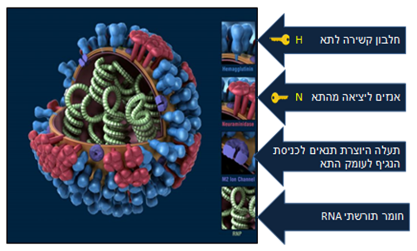 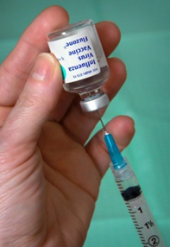 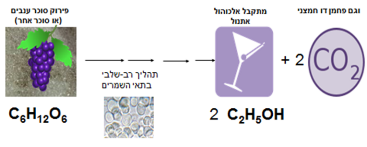 תסיסה כהלית
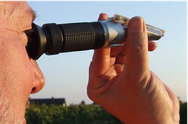 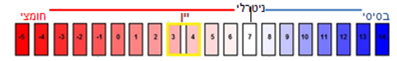 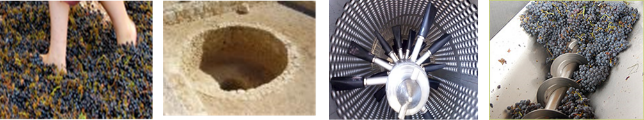 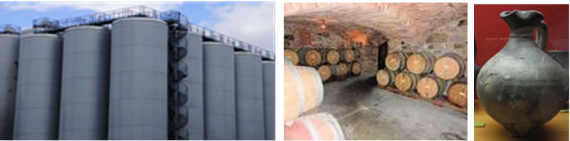 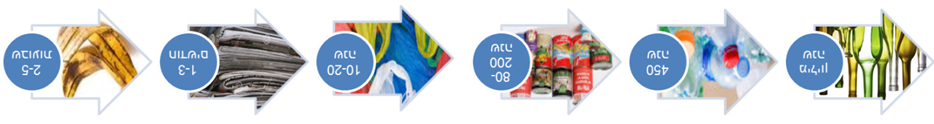 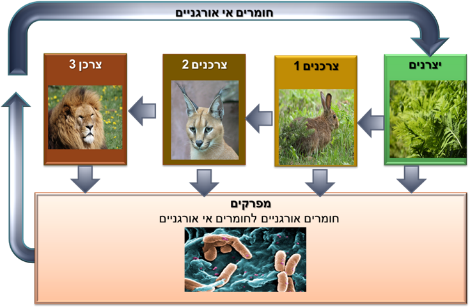 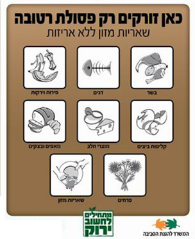 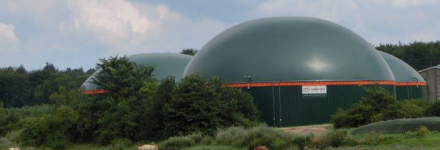 שאלות עניין
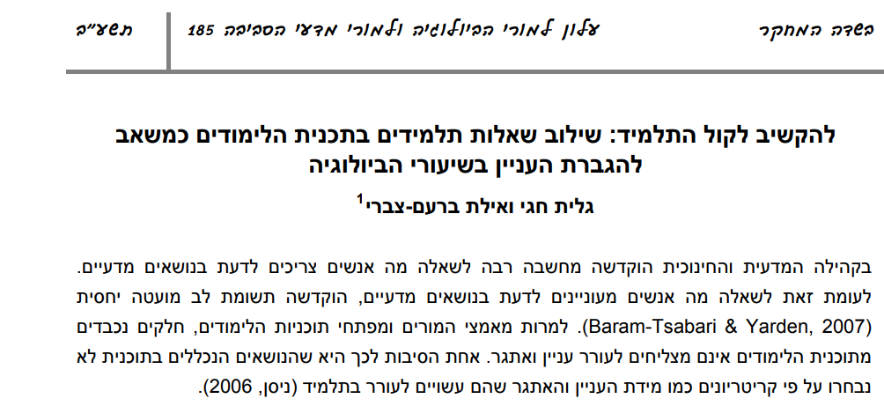 שאלות עניין
איסוף שאלות עניין בעילום שם
פרסום השאלות לתלמידים 
המורה ישתדל להתיחס לכמה שיותר שאלות בעת הוראת הפרק
סיכום הפרק על ידי רשימת השאלות
מומלץ לתת לתלמידים בזוגות לענות על שאלות שלא נענו (קבוצת דיון מקוונת?)
למידה שיתופית
4.1.1 מה הקשר בין מחלה, הרחבת ישובים, וחיות בר?
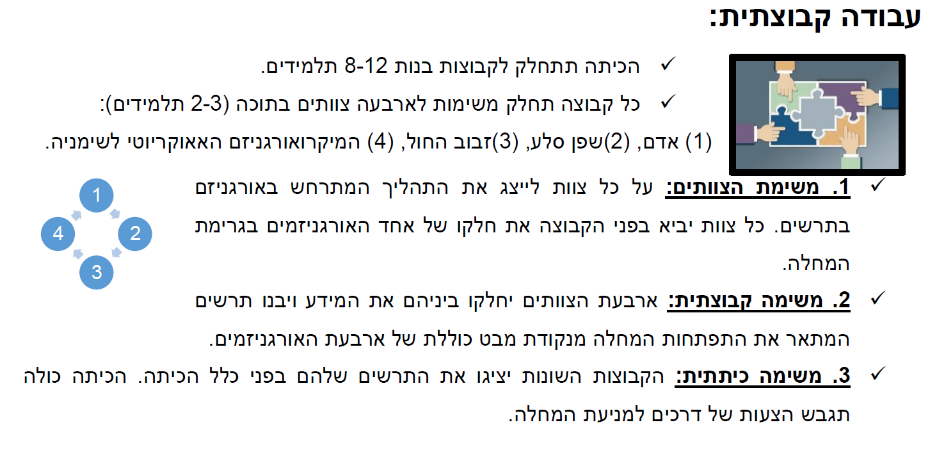 דיונים
דילמת החיסונים
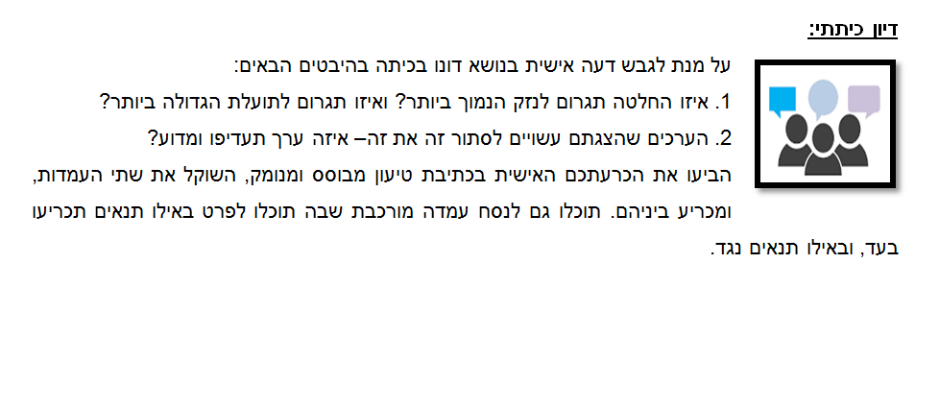 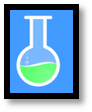 מעבדות
היכן נמצאים מיקרואורגניזמים
מיקרואורגניזמים בשיניים
מיקרואורגניזמים במים
מיקרוביום בגוף האדם
הסתכלות החיידקים (צביעה פשוטה)
רגישות חיידקים לאנטיביוטיקה
תצפיות בסנדליות ובשמרים
חקר- פיתוח שיטות ליצירת לחם וגבינה
תצפית בעובש, וחקר – השפעת אריזות על התפתחות עובש
דרמה
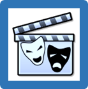 סימולציות להמחשת תהליכים מורכבים
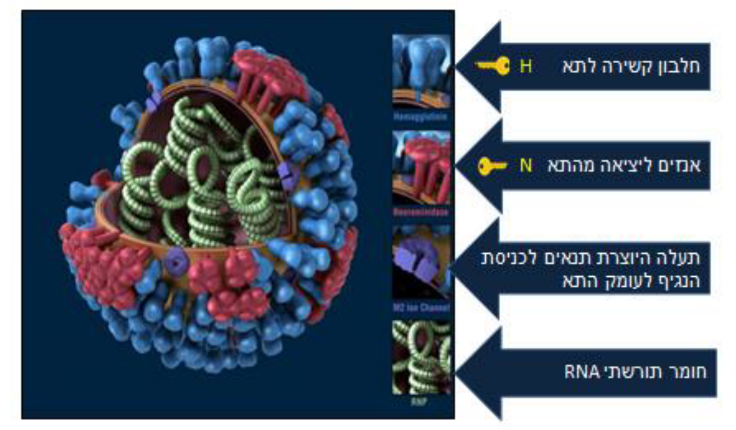 למה דרמה?
דרמה מאפשרת בניה מנטאלית של מודלים
הלימוד דרך דרמה הוא רב-חושי ורב-ערוצי 
נגיעה באינטלגנציות מרובות
דרמה מאפשרת דיון ושאילת שאלות תוך התמצאות במודל
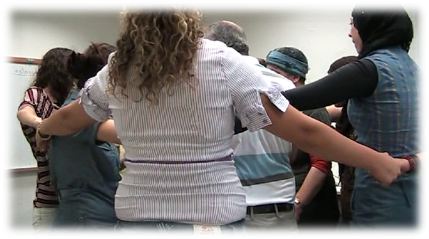 יצירת אווירה של פתיחות
ביטוי של כל התלמידים (תפקידים שונים)
הזדמנות לחדד  תפיסות שגויות
אבחנה בין הסימולציה לביולוגיה: מהם המרכיבים שהודגמו, מה שונה בין הסימולציה לתהליכים.
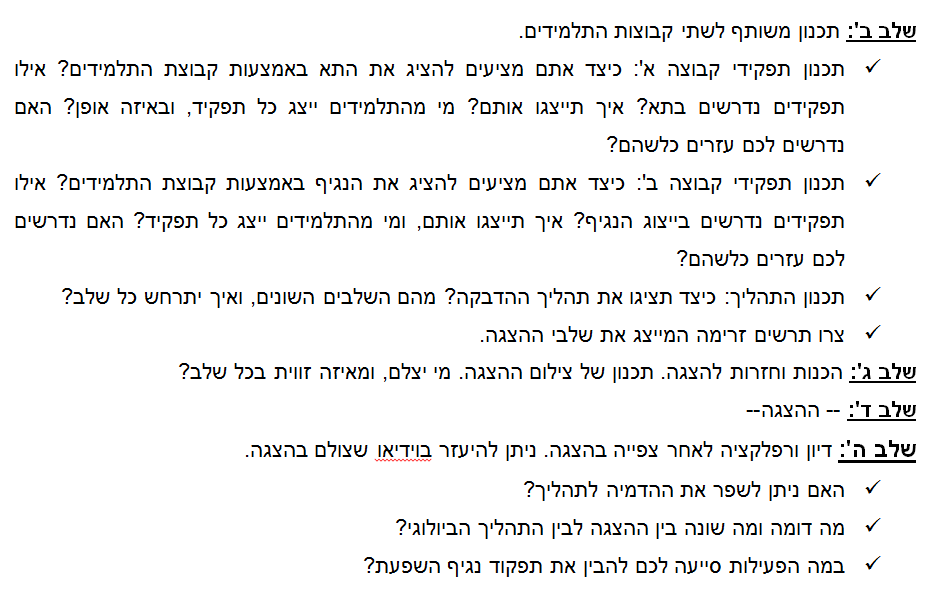 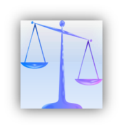 אתיקה
דיונים בסוגיות חברתיות מדעיות:

מניעת הפצת מחלות
חיסונים
מזון מהונדס גנטית
סביבה
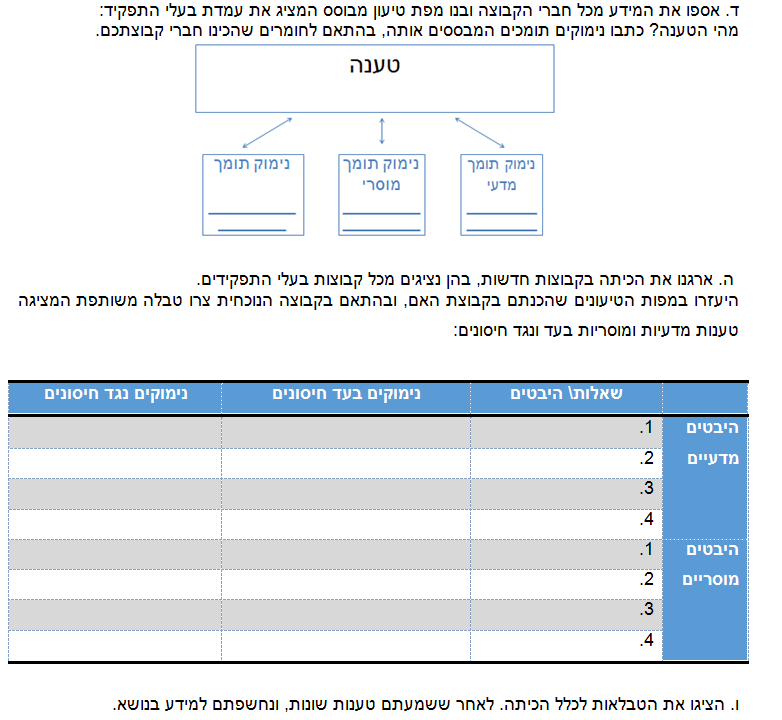 מיומנויות אתיות
פיתוח רגישות מוסרית
טיעון מדעי ומוסרי
חשיבה אתית: 
הגדרת ערכים- ויחסים ביניהם
תועלת – מזעור נזקים
זכויות וחובות- כלפי מי?
מסגרות אתיות: חוק, מוסר מקצועי, דת
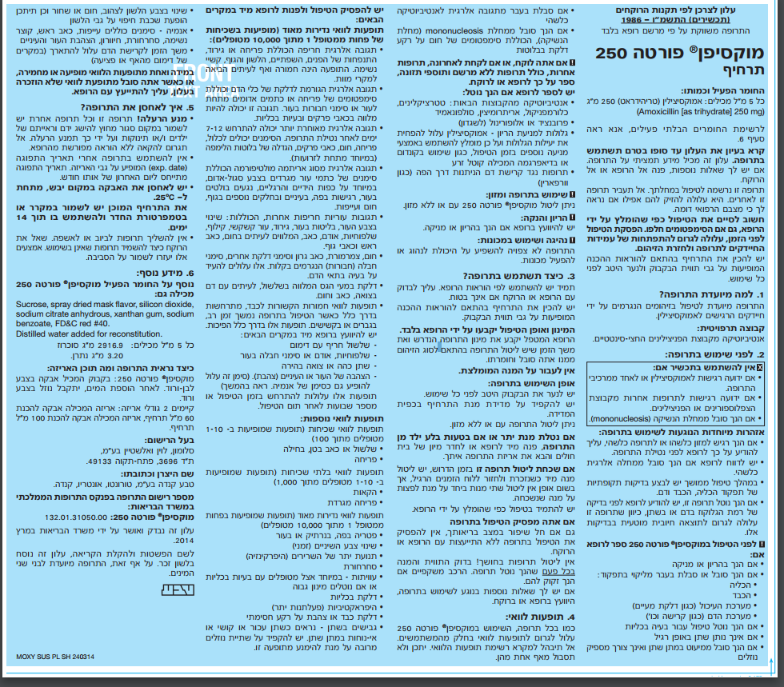 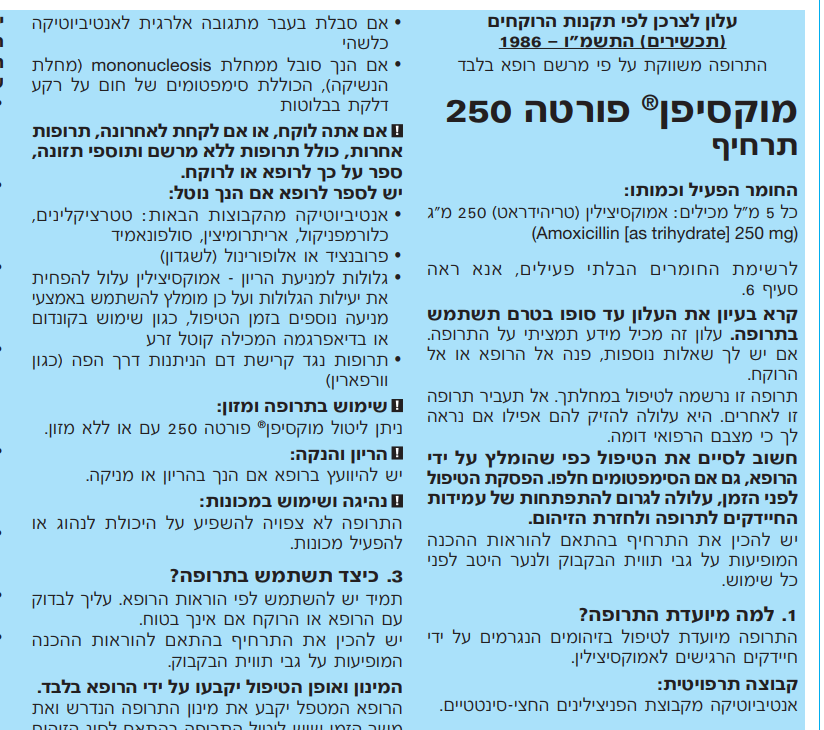